Metacomputation.A Gentle Introduction
Sergei Abramov
Ailamazyan Program Systems Institute of RAS
Ilya Klyuchnikov
Keldysh Institute of Applied Mathematics of RAS
1
Valentin F. Turchin (1931-2010)
V.F. Turchin — а well-known scientist in Nuclear Physics, Computer Sc., and Philosophy
General theory of evolution: Metasystem Transitions Theory
Evolution — а sequence of metasystem transitions
Metasystem transition is а quantum (step) of evolution
Conditions necessary for the metasystem transition
Conditions of unlimited evolution — how to support unlimited development
How to support stagnation
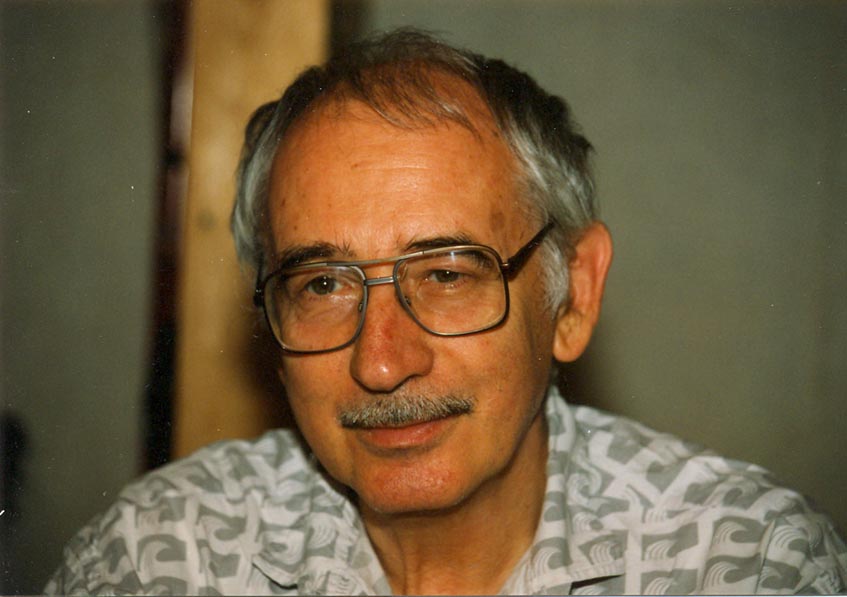 2
Evolutionary Quanta
Classical sequence of metasystem transitions in the history of animal evolution:
Control of Position = Motion
Control of Motion = Irritability
Control of Irritability = Reflex
Control of Reflex = Association
Control of Association = Thought
Control of Thought = Culture
Metacomputation
Control of Computation = MetaComputation
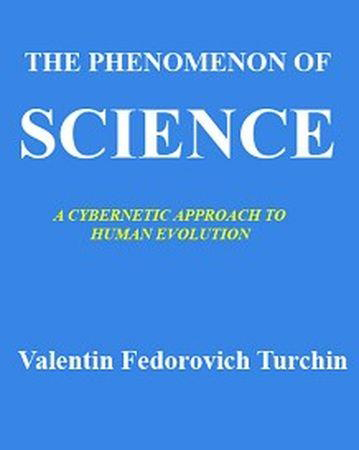 V. Turchin The phenomenon of science. A cybernetic approach to human evolution // Columbia University Press, New York, 1977
В.Ф. Турчин «Феномен науки.  Кибернетический подход к эволюции»  http://www.refal.net/turchin/phenomenon/
3
Metasystem Transitions Structure
system
Control + 	Branching Growth ⇒ 		Metasystem Transition
metasystem
control
MST
system
system
system
system
objects
objects
objects
objects
objects
objects
objects
objects
objects
objects
objects
objects
objects
objects
objects
4
[Speaker Notes: Similarities of all metasystems andsimilarities of all metasystem transitions:
(legacy) systems became objects of analysis, transformation or/and control by (new) metasystem
usually metasystems work with sets of (legacy) systems and objects]
А Gentle Introduction(by Simple Examples)
5
Simple Pattern Matching
match(“AB”, “AAABA”)
AAABA
AB

AAABA
AB

AAABA
AB

AAABA
AAB

AAABA
AAB
AAABA
 AAB

AAABA
AAAB

AAABA
AAAB

AAABA
AAAB
T
6
Simple Pattern Matching
match(“AA”, “AB”)
AB
AA

AB
AA

AB
AA

 AB
AAA

 AB
AAA
AB 
AAAA
F
7
SLL — Simple Lazy Language(used for examples)
1:	match(p, s) = m(p, s, p, s)
 
2:	m( [ ], 	ss,	op, os) = T
3:	m( p:pp, 	[],	op, os) = F
4:	m( p:pp,	s:ss,	op, os) =		if(s == p,	m(pp, ss, op, os),				n(op, os) )
 
5:	n(op,	[]    )	= F
6:	n(op, s:ss)	= m(op, ss, op, ss)
8
Evaluation Trace
match(A:A:[], A:B:[])
m(A:A:[], A:B:[], A:A:[], A:B:[])
1:
4:
T
4:
F
6:
4:
F
6:
3:
if (A==A,   m(A:[], B:[], A:A:[], A:B:[]),   n(A:A:[], A:B:[]))
Evaluation Trace presents the result ofthe computation andthe behavior of the program
m(A:[], B:[], A:A:[], A:B:[])
if (A==B,   m([], [], A:A:[], A:B:[]),   n(А:A:[], A:B:[]))
Metacomputation:  Semantics-based and Process-oriented approach
n(А:A:[], A:B:[])
m(А:A:[], B:[], А:A:[], B:[])
if (A==B,   m(A:[], [], А:A:[], B:[]),   n(А:A:[], B:[]))
1:  match(p, s)		= m(p, s, p, s) 
2:  m( [ ],      ss,	op, os)	= T
3:  m( p:pp,  [],	op, os)	= F
4:  m( p:pp,  s:ss,	op, os)	= if(s == p,   m(pp, ss, op, os),   n(op, os))
5:  n(op, [])		= F
6:  n(op, s:ss)		= m(op, ss, op, ss)
n(А:A:[], B:[])
m(А:A:[], [], А:A:[], [])
9
F
[Speaker Notes: ground-expression.
result and program behavior]
Metacomputation: The Big Picture
s
a
i
B
c
s
Target Language, Evaluation
Methods
Applications
metaprograms
Tree of Configurations
match(x, A:B:[])
x  []
x x1:x2
m(x, A:B:[], x, A:B:[])
1:
2:
4:
2:
4:
2:
4:
T
SRT: Set Representation Tools
if (x1==A,   m(x2, B:[], x1:x2, A:B:[]),   n(x1:x2, A:B:[]))
/
=
match(x, A:B:[])
xA:A:[]
match(A:A:[], A:B:[])
full valid substitution
m(   x   , A:B:[],    x   , A:B:[])
Def: [[ c]]  = { c / s | s ϵ FVS(c) }
x  []
m(  []   , A:B:[],   []   , A:B:[])
T
Driving
ϵ [[
]]
match(A:A:[], A:B:[])
match(x, A:B:[])
Transient step
x x1:x2
m(x1:x2, A:B:[], x1:x2, A:B:[])
Configuration
Contraction by substitution
splitting (s1, s2):	[[ c/s1]]   [[ c/s2]]  = 	[[ c/s1]]   [[ c/s2]]  = [[ c ]]
if (x1==A,   m(x2, B:[], x1:x2, A:B:[]),   n(x1:x2, A:B:[]))
/
=
x x1:x2
m(x1:x2, A:B:[], x1:x2, A:B:[])
match(x, A:B:[])
c /s is an instance of c		[[ c/s]]   [[ c ]]
1:  match(p, s)		= m(p, s, p, s) 
2:  m( [ ],      ss,	op, os)	= T
3:  m( p:pp,  [],	op, os)	= F
4:  m( p:pp,  s:ss,	op, os)	= if(s == p,   m(pp, ss, op, os),   n(op, os))
5:  n(op, [])		= F
6:  n(op, s:ss)		= m(op, ss, op, ss)
11
[Speaker Notes: The process tree - evaluation of an expression with variables.Transit steps and splitting
Splitting by several restrictions — substitutions.Subsets (that are result of splitting) are disjoined and union results in the original set.]
Tree of Configurations
1:  match(p, s)		= m(p, s, p, s) 
2:  m( [ ],      ss,	op, os)	= T
3:  m( p:pp,  [],	op, os)	= F
4:  m( p:pp,  s:ss,	op, os)	= if(s == p,   m(pp, ss, op, os),   n(op, os))
5:  n(op, [])		= F
6:  n(op, s:ss)		= m(op, ss, op, ss)
match(x, A:B:[])
x  []
x x1:x2
m(x, A:B:[], x, A:B:[])
T
if (x1==A,   m(x2, B:[], x1:x2, A:B:[]),   n(x1:x2, A:B:[]))
x1  A
x1  x1/{A}
x2  []
m(x2, B:[], A:x2, A:B:[])
n(x1/{A}:x2, A:B:[])
x2  x3:x4
T
if (x3==B,   m(x4, [], A:x3:x4, A:B:[]),   n(А:x3:x4, A:B:[]))
m(x1/{A}:x2, B:[], x1/{A}:x2, B:[])
if(x1/{A}==B,
   m(x2, [], x1/{A}:x2, B:[])),   n(x1/{A}:x2, B:[]))
x3  B
x3  x3/{B}
m(x4, [], A:B:x4, A:B:[])
n(А:x3/{B}:x4, A:B:[])
x1  B
x1  x1/{B}
x4  []
x4 x5:x6
T
F
m(x2, [],   B:x2, B:[])
n(x1/{A,B}:x2,   B:[])
m(А:x3/{B}:x4, B:[], А:x3/{B}:x4, B:[])
x2  []
x2 x7:x8
if (A==B,   m(x3/{B}:x4, [], А:x3/{B}:x4, B:[]),   n(А:x3/{B}:x4, B:[]))
m(x1/{A,B}:x2, [],    x1/{A,B}:x2, [])
1:  match(p, s)		= m(p, s, p, s) 
2:  m( [ ],      ss,	op, os)	= T
3:  m( p:pp,  [],	op, os)	= F
4:  m( p:pp,  s:ss,	op, os)	= if(s == p,   m(pp, ss, op, os),   n(op, os))
5:  n(op, [])		= F
6:  n(op, s:ss)		= m(op, ss, op, ss)
T
F
F
n(А:x3/{B}:x4, B:[])
m(А:x3/{B}:x4, [], А:x3/{B}:x4, [])
12
F
[Speaker Notes: The process tree - evaluation of an expression with variables.Transit steps and splitting
Splitting by several restrictions — substitutions.Subsets (that are result of splitting) are disjoined and union results in the original set.]
SRT: Set Representation Tools
Interpreter
Ground Expressions —  Inputs, States of the Computation
Evaluation Trace
presents the result of the computation and the behavior of the program
	In our simple example the evaluation trace is a linear sequence of ground expressions.In more complex cases it is a tree of expressions
Process Tree == Tree of Configurations
Configuration  — Expression with variables
represents a set of  ground expressions: [[ c ]]  = {…input…}, [[ c ]]  = {…state…}
Operations with configurations
contractions  — by substitutionsc /s is an instance of c  —  [[ c/s]]   [[ c ]]  if s is full then (c/s) ϵ [[ c ]] 
splitting (s1, s2):  	[[ c/s1]]   [[ c/s2]]  = ,	 [[ c/s1]]   [[ c/s2]]  = [[ c ]] 
generalization:  c is a generalization of c/s
Driving, Process Tree == Tree of configurations
represents a set of evaluation traces
13
Tree of Configurations.Perfect Process Tree (PPT)
The root of a tree of configurations is an initial configuration  c0,		[[ c0 ]]  = {…input…}
A tree of configurations represents a set of evaluation traces
For each ground expression input ϵ [[ c0 ]]  the corresponding evaluation trace is represented by a subtree of configurations
illustrated by the next slide
Perfect Process Tree: each node of the tree is used in the representation  of some evaluation trace
Perfectness = nothing superfluous, everything used
14
Each Evaluation  Trace  is representedby  Subtree of  Configurations
match(x, A:B:[])
match(x, A:B:[])
x=A:A:[]
match(A:A:[], A:B:[])
x  []
x x1:x2
x  []
x x1:x2
m(x, A:B:[], x, A:B:[])
m(x, A:B:[], x, A:B:[])
T
T
if (x1==A,   m(x2, B:[], x1:x2, A:B:[]),   n(x1:x2, A:B:[]))
if (x1==A,   m(x2, B:[], x1:x2, A:B:[]),   n(x1:x2, A:B:[]))
x1  A
x1  A
x1  x1/{A}
x1  x1/{A}
x1=A
x2=A:[]
x2  []
x2  []
m(x2, B:[], A:x2, A:B:[])
m(x2, B:[], A:x2, A:B:[])
n(x1/{A}:x2, A:B:[])
n(x1/{A}:x2, A:B:[])
x2  x3:x4
x2  x3:x4
T
if (x3==B,   m(x4, [], A:x3:x4, A:B:[]),   n(А:x3:x4, A:B:[]))
T
if (x3==B,   m(x4, [], A:x3:x4, A:B:[]),   n(А:x3:x4, A:B:[]))
m(x1/{A}:x2, B:[], x1/{A}:x2, B:[])
m(x1/{A}:x2, B:[], x1/{A}:x2, B:[])
x3=A
x4=[]
if(x1/{A}==B,
   m(x2, [], x1/{A}:x2, B:[])),   n(x1/{A}:x2, B:[]))
if(x1/{A}==B,
   m(x2, [], x1/{A}:x2, B:[])),   n(x1/{A}:x2, B:[]))
x3  B
x3  B
x3  x3/{B}
x3  x3/{B}
m(x4, [], A:B:x4, A:B:[])
n(А:x3/{B}:x4, A:B:[])
m(x4, [], A:B:x4, A:B:[])
n(А:x3/{B}:x4, A:B:[])
x1  B
x1  x1/{B}
x1  B
x1  x1/{B}
x4  []
x4 x5:x6
x4  []
x4 x5:x6
T
F
T
F
m(x2, [],   B:x2, B:[])
n(x1/{A,B}:x2,   B:[])
m(x2, [],   B:x2, B:[])
n(x1/{A,B}:x2,   B:[])
m(А:x3/{B}:x4, B:[], А:x3/{B}:x4, B:[])
m(А:x3/{B}:x4, B:[], А:x3/{B}:x4, B:[])
x2  []
x2 x7:x8
x2  []
x2 x7:x8
if (A==B,   m(x3/{B}:x4, [], А:x3/{B}:x4, B:[]),   n(А:x3/{B}:x4, B:[]))
if (A==B,   m(x3/{B}:x4, [], А:x3/{B}:x4, B:[]),   n(А:x3/{B}:x4, B:[]))
m(x1/{A,B}:x2, [],    x1/{A,B}:x2, [])
m(x1/{A,B}:x2, [],    x1/{A,B}:x2, [])
T
F
T
F
F
F
n(А:x3/{B}:x4, B:[])
n(А:x3/{B}:x4, B:[])
m(А:x3/{B}:x4, [], А:x3/{B}:x4, [])
m(А:x3/{B}:x4, [], А:x3/{B}:x4, [])
15
F
F
Metasystem Transitions (MSTs)
Evaluation Trace
Tree of Configurations
Ground Expressions
Configurations
Interpretation
Driving
Driving ≈ Symbolic Execution
16
Metacomputation: The Big Picture
s
a
i
B
c
s
Target Language, Evaluation
Methods
Applications
metaprograms
Metacomputation: The Big Picture
s
a
i
B
c
s
Target Language, Evaluation
Methods
Applications
metaprograms
Driving
SRT, PPT
URA: Universal Resolving Algorithm
What inputs (belonging to a given initial configuration) produce a desired output value?
Two examples will be discussed:
For which x the evaluation of match(x, A:B:[]) produces T?
Which strings are substrings of "AB"?
For which x the evaluation of match(x, A:B:[]) produces F?
Which strings are not substrings of "AB"?
19
URA
match(x, A:B:[])
Standard Computation: 
 	input— given, output — unknown 
Inverse Computation:
	output — given, input — unknown
x  []
x x1:x2
x  []
x x1:x2
m(x, A:B:[], x, A:B:[])
X  []
T
T
T
if (x1==A,   m(x2, B:[], x1:x2, A:B:[]),   n(x1:x2, A:B:[]))
x1  A
x1  x/{A}
x1  A
x1  x1/{A}
x2  []
x2  []
m(x2, B:[], A:x2, A:B:[])
n(x1/{A}:x2, A:B:[])
x2  x3:x4
x2  x3:x4
x  []
x  A:[]
T
if (x3==B,   m(x4, [], A:x3:x4, A:B:[]),   n(А:x3:x4, A:B:[]))
m(x1/{A}:x2, B:[], x1/{A}:x2, B:[])
T
T
x  A:[]
if(x1/{A}==B,
   m(x2, [], x1/{A}:x2, B:[])),   n(x1/{A}:x2, B:[]))
x3  B
x3  B
x3  x3/{B}
x3  x3/{B}
x  A:B:[]
m(x4, [], A:B:x4, A:B:[])
n(А:x3/{B}:x4, A:B:[])
x1  B
x1  x1/{B}
x1  B
x1  x1/{B}
x4  []
x4 x5:x6
x  B:[]
x4  []
x4 x5:x6
x  A:B:[]
T
F
T
T
F
m(x2, [],   B:x2, B:[])
n(x1/{A,B}:x2,   B:[])
m(А:x3/{B}:x4, B:[], А:x3/{B}:x4, B:[])
x2  []
x2 x7:x8
x2  []
x2 x7:x8
if (A==B,   m(x3/{B}:x4, [], А:x3/{B}:x4, B:[]),   n(А:x3/{B}:x4, B:[]))
m(x1/{A,B}:x2, [],    x1/{A,B}:x2, [])
x  B:[]
T
F
T
T
F
F
F
n(А:x3/{B}:x4, B:[])
m(А:x3/{B}:x4, [], А:x3/{B}:x4, [])
!
20
F
F
match(x, A:B:[]) == T
?
URA
match(x, A:B:[])
Standard Computation: 
 	input— given, output — unknown 
Inverse Computation:
	output — given, input — unknown
x  []
x x1:x2
x  []
x x1:x2
m(x, A:B:[], x, A:B:[])
T
x  A:B:x5:x6
T
if (x1==A,   m(x2, B:[], x1:x2, A:B:[]),   n(x1:x2, A:B:[]))
x1  A
x1  x/{A}
x1  A
x1  x1/{A}
x  A:x3/{B}:x4
x2  []
x2  []
m(x2, B:[], A:x2, A:B:[])
n(x1/{A}:x2, A:B:[])
x2  x3:x4
x2  x3:x4
x  B:x7:x8
T
if (x3==B,   m(x4, [], A:x3:x4, A:B:[]),   n(А:x3:x4, A:B:[]))
m(x1/{A}:x2, B:[], x1/{A}:x2, B:[])
T
x  x1/{A,B}:x2
if(x1/{A}==B,
   m(x2, [], x1/{A}:x2, B:[])),   n(x1/{A}:x2, B:[]))
x3  B
x3  B
x3  x3/{B}
x3  x3/{B}
m(x4, [], A:B:x4, A:B:[])
n(А:x3/{B}:x4, A:B:[])
x1  B
x1  x1/{B}
x1  B
x1  x1/{B}
x4  []
x4 x5:x6
x4  []
x4 x5:x6
x  A:B:x5:x6
T
F
F
T
F
m(x2, [],   B:x2, B:[])
n(x1/{A,B}:x2,   B:[])
m(А:x3/{B}:x4, B:[], А:x3/{B}:x4, B:[])
x2  []
x2 x7:x8
x2  []
x2 x7:x8
if (A==B,   m(x3/{B}:x4, [], А:x3/{B}:x4, B:[]),   n(А:x3/{B}:x4, B:[]))
m(x1/{A,B}:x2, [],    x1/{A,B}:x2, [])
x  B:x7:x8
T
F
F
T
F
x  x1/{A,B}:x2
F
F
F
n(А:x3/{B}:x4, B:[])
m(А:x3/{B}:x4, [], А:x3/{B}:x4, [])
!
x  A:x3/{B}:x4
21
F
F
F
match(x, A:B:[]) == F
?
URA. Discussion
Introduced by V.F. Turchin
Semi-decidable URA [1, 2]
Soundness — «+»
Completeness — «+»
Problems and fields for improvements [3]
Termination — «±»
Robustness — «+»
Related works: Logic Programming (Prolog), Functional Logic Programming
URA — 1972, Prolog — 1972
[1] Sergei Abramov, Robert Glück The Universal Resolving Algorithm and its Correctness: Inverse Computation in a Functional Language // Elsevier, Science of Computer Programming 43 (2002), pp. 193-229, 2002
[2] Sergei Abramov, Robert Glück  Principles of Inverse Computation and the Universal Resolving Algorithm  // T.Æ. Mogensen et al. (Eds.): The Essence of Computation: Complexity, Analysis, Transformation. Essays Dedicated to Neil D. Jones LNCS 2566, pp. 269–295, Springer-Verlag, Berlin, Heidelberg 2002
[3] Sergei Abramov, Robert Glück, Yuri Klimov An Universal Resolving Algorithm for Inverse Computation of Lazy Languages // Perspectives of Systems Informatics: 6th International Andrei Ershov Memorial Conference, PSI 2006 Novosibirsk, Russia, June 2006. Proceedings. I. Virbitskaite and A. Voronkov (Eds.): PSI 2006, LNCS 4378, pp. 27-40, 2007 Springer-Verlag Berlin Heidelberg 2007
22
Metacomputation: The Big Picture
s
a
i
B
c
s
Target Language, Evaluation
Methods
Applications
metaprograms
Driving
SRT, PPT
Metacomputation: The Big Picture
s
a
i
B
c
s
Target Language, Evaluation
Methods
Applications
metaprograms
Driving
SRT, PPT
URA
InverseComputation
NAN: Neighborhood Analysis
Let c be initial configuration of some tree of configurations
For each input ϵ [[ c0 ]]  the corresponding evaluation trace is represented by a subtree of configurations
Discussed before
Neighborhood: For each input ϵ [[ c0 ]] we can represent  the set of inputs — input’ ϵ [[ c0 ]] — that produce the same result of computation and the same behavior of the program.
25
match(x, A:B:[])
match(x, A:B:[])
match(A:A:[], A:B:[])
x  []
x x1:x2
x  []
x x1:x2
NAN
m(x, A:B:[], x, A:B:[])
m(x, A:B:[], x, A:B:[])
T
T
if (x1==A,   m(x2, B:[], x1:x2, A:B:[]),   n(x1:x2, A:B:[]))
if (x1==A,   m(x2, B:[], x1:x2, A:B:[]),   n(x1:x2, A:B:[]))
x1  A
x1  A
x1  x/{A}
x1  x/{A}
x2  []
x2  []
m(x2, B:[], A:x2, A:B:[])
m(x2, B:[], A:x2, A:B:[])
n(x1/{A}:x2, A:B:[])
n(x1/{A}:x2, A:B:[])
x2  x3:x4
x2  x3:x4
T
if (x3==B,   m(x4, [], A:x3:x4, A:B:[]),   n(А:x3:x4, A:B:[]))
T
if (x3==B,   m(x4, [], A:x3:x4, A:B:[]),   n(А:x3:x4, A:B:[]))
m(x1/{A}:x2, B:[], x1/{A}:x2, B:[])
m(x1/{A}:x2, B:[], x1/{A}:x2, B:[])
if(x1/{A}==B,
   m(x2, [], x1/{A}:x2, B:[])),   n(x1/{A}:x2, B:[]))
if(x1/{A}==B,
   m(x2, [], x1/{A}:x2, B:[])),   n(x1/{A}:x2, B:[]))
x3  B
x3  B
x3  x3/{B}
x3  x3/{B}
m(x4, [], A:B:x4, A:B:[])
n(А:x3/{B}:x4, A:B:[])
m(x4, [], A:B:x4, A:B:[])
n(А:x3/{B}:x4, A:B:[])
x1  B
x1  x1/{B}
x1  B
x1  x1/{B}
x4  []
x4 x5:x6
x4  []
x4 x5:x6
T
F
T
F
m(x2, [],   B:x2, B:[])
n(x1/{A,B}:x2,   B:[])
m(x2, [],   B:x2, B:[])
n(x1/{A,B}:x2,   B:[])
m(А:x3/{B}:x4, B:[], А:x3/{B}:x4, B:[])
m(А:x3/{B}:x4, B:[], А:x3/{B}:x4, B:[])
x2  []
x2 x7:x8
x2  []
x2 x7:x8
if (A==B,   m(x3/{B}:x4, [], А:x3/{B}:x4, B:[]),   n(А:x3/{B}:x4, B:[]))
if (A==B,   m(x3/{B}:x4, [], А:x3/{B}:x4, B:[]),   n(А:x3/{B}:x4, B:[]))
m(x1/{A,B}:x2, [],    x1/{A,B}:x2, [])
m(x1/{A,B}:x2, [],    x1/{A,B}:x2, [])
T
F
T
F
F
F
n(А:x3/{B}:x4, B:[])
n(А:x3/{B}:x4, B:[])
m(А:x3/{B}:x4, [], А:x3/{B}:x4, [])
m(А:x3/{B}:x4, [], А:x3/{B}:x4, [])
x  A:x3/{B}:x4
26
F
F
F
Neighborhood Analysis
…
F
…
…
match(      x,        A:B:[])
…
T
x  A:x3/{B}:x4
…
match(   A:A:[],    A:B:[])
F
…
F
match(A:x3/{B}:x4, A:B:[])
A Neighborhood determines what information about the input has been used (and what information  has not been used) in the process of calculating results for a given input
27
Metacomputation: The Big Picture
s
a
i
B
c
s
Target Language, Evaluation
Methods
Applications
metaprograms
Driving
SRT, PPT
URA
InverseComputation
Metacomputation: The Big Picture
s
a
i
B
c
s
Target Language, Evaluation
Methods
Applications
metaprograms
Driving
SRT, PPT
URA
NAN
InverseComputation
SCP: Supercompilation
The construction of a new efficient program (the set of new definitions of functions) that is equivalent to the given configuration

A new program is constructed using а representation of the (potentially infinite) perfect tree of configurations by a finite graph of configurations
matchAA( x ) =
match(A:A:[], x)
30
match(A:A:[],x)
x  []
x x1:x2
SCP
m(A:A:[], x, A:A:[],x)
m(A:A:[], x, A:A:[],x)
F
if (A==x1,   m(A:[], x2, A:A:[], x1:x2),   n(A:A:[], x1:x2))
x1  A
x1  x1/{A}
x2  []
m(A:[], x2, A:A:[], A:x2)
x2  x3:x4
n(A:A:[], x1/{A}:x2)
cleaning8 nodes (optimization)
F
if (A==x3,   m([],x4, A:A:[],A:x3:x4),   n(A:A:[],A:x3:x4))
m(A:A:[], x2, A:A:[],x2)
m(A:A:[], x2, A:A:[],x2)
x3  A
x3  x3/{A}
x  x2
m([],x4, A:A:[],A:A:x4)
n(A:A:[],A:x3/{A}:x4)
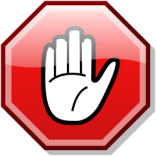 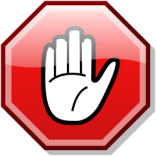 m(A:A:[],x3/{A}:x4, A:A:[], x3/{A}:x4)
T
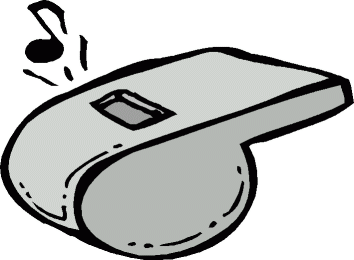 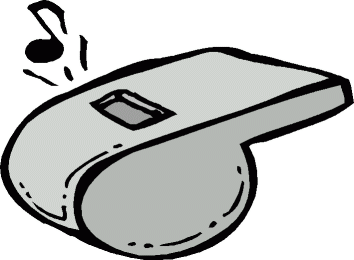 if (A==x3/{A},   m(A:[],x4, A:A:[], x3/{A}:x4),   n(A:A:[], x3/{A}:x4))
n(A:A:[], x3/{A}:x4)
m(A:A:[], x4, A:A:[],x4)
m(A:A:[], x4, A:A:[],x4)
x  x4
31
matchAA(x)
match(A:A:[],x)
matchAA(x)
SCP
x  []
x x1:x2
m(A:A:[], x, A:A:[],x)
mAA1(x)
mAA1(x)
F
x1  A
x1  x1/{A}
x2  []
m(A:[], x2, A:A:[], A:x2)
mAA2(x2)
x2  x3:x4
mAA2(x2)
F
x  x2
x3  A
x3  x3/{A}
1:  matchAA( x )	= mAA1( x ) 
2:  mAA1( [ ])	= F
3:  mAA1( x1:x2 )	= if( x1 == A,                                        mAA2(x2),                                        mAA1(x2))
4:  mAA2( [ ])	= F
5:  mAA2( x3:x4 )	= if( x3 == A,  
                                        T,  
                                        mAA1(x4))
T
KMP
x  x4
32
Metasystem Transitions (MSTs)
Evaluation Trace
Tree of Configurations
Tree of Configurations
Graph of Configurations
Ground Expressions
Configurations
Interpretation
Driving
33
SCP. What is not discussed?Whistles
A whistle is required to blow on every infinite branch of the tree
Usually, a (binary) whistle supports the notion of «two configurations being dangerously similar» by comparing current configuration with some of its parents
There are whistles based on other ideas, in particular — whistles that are not binary
cUp
…
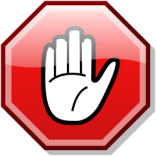 cDown
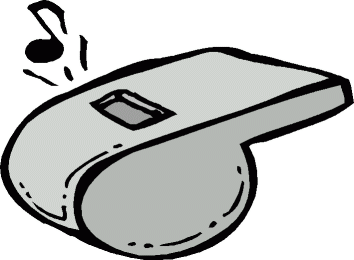 34
SCP. What is not discussed? Three cases after whistle
The configurations (cDown and cUp) are equal modulo renaming: cDown = cUp / srenaming
discussed
perfectness is preserved
cDown is instance of cUp,cDown ≤ cUp ,     cDown = cUp / s
similar to (a), not discussed
perfectness is not preserved
cDown is not instance of cUp,generalization is required
cDown ≤ cGen,    cUp ≤ cGen 
rebuilding on the top
rebuilding at the bottom
not discussed
perfectness is not preserved
cUp
cUp
cUp
cUp
cUp
cUp
sGenUp
…
…
…
…
…
cGen
cUp
s
srenaming
cDown
cDown
cDown
…
cDown
sGenDown
35
cGen
SCP. Discussion
SCP = Driving + Whistle + Generalization + Folding
Correctness — «+»
Termination — «+»
Problems and fields for improvements
perfectness — «±»
robustness — «±»
managed quality (in terms of size/efficiency of residual program) — «±»
Related works: partial evaluation, partial deduction, deforestation, distillation…
36
Metacomputation: The Big Picture
s
a
i
B
c
s
Target Language, Evaluation
Methods
Applications
metaprograms
Driving
SRT, PPT
URA
NAN
InverseComputation
Metacomputation: The Big Picture
s
a
i
B
c
s
Target Language, Evaluation
Methods
Applications
metaprograms
Driving
SCP
SRT, PPT
Optimization
Specialization
URA
NAN
InverseComputation
Metacomputation.Language Independence andPorting to other Languages
39
How to port to other Language?
We have:

intL2L1	pL2  in 	= out
uraL2L1	pL2  x  out	= [ in1, in2, … ]
nanL2L1	pL2  x   in	= oin
scpL2L1	pL2  conf	= p’L2

How to port to other Language?
40
Porting MC results from L2 to L3(Language Independence)
intL3L1	(pL3, in) 	= intL2L1	intL3L2	(pL3, in)
uraL3L1	pL3 x out 	= uraL2L1	intL3L2	(pL3, x) out

nanL3L1	pL3 x in	= nanL2L1	intL3L2	(pL3,x) (pL3,in)

scpL3L1	pL3 conf 	= scpL2L1	intL3L2	(pL3, conf)
[4] Sergei Abramov, Robert Glück Combining semantics with non-standard interpreter hierarchies // Foundations of Software Technology and Theoretical Computer Science. Proceedings (S. Kapoor and S. Prasad, eds.), Lecture Notes in Computer Science, Vol. 1974, pp. 201-213, Springer-Verlag, 2000
[5] Sergei Abramov, Robert Glück From Standard to Non-Standard Semantics by Semantics Modifiers // International Journal of Foundations of Computer Science, Vol. 12. No. 2 (2001) pp. 171-211 World Scientific Publishing Company, 2001
41
[Speaker Notes: Metasystem transition — the program shifted to the level of data
well-known tower of interpreters
motivation: inverse computation for arbitrary L3
motivation: neighborhood analysis and neighborhood testing  for arbitrary L3]
Metacomputation: The Big Picture
s
a
i
B
c
s
Target Language, Evaluation
Methods
Applications
metaprograms
Driving
SCP
SRT, PPT
Optimization
Specialization
URA
NAN
InverseComputation
Metacomputation: The Big Picture
s
a
i
B
c
s
Target Language, Evaluation
Methods
Applications
metaprograms
Driving
SCP
SRT, PPT
Optimization
Specialization
URA
NAN
InverseComputation
Neighborhood
Testing
Metacomputation.Self-Application as a Way to Unlimited Evolution
44
Metacomputation.  Self-application
scpL2L1   pL2  conf  = p’L2
Direct self-application: L1 = L2 = L
scpLL   pL  conf  = p’L
Simple example: self-application of a (L→L/L)-specializer spec PL:		pPL	   d1D  spec(p, d1) = p’ PL :			   d2D  ( p (d1 , d2) = p’ d2)
Briefly the same	 pPL d1 , d2D   p (d1 , d2)  =  spec(p, d1) d2
A non-trivial specializer can be realized by a supercompiler:	spec(p, d1) = scp p (x,d1)
45
[Speaker Notes: Even simple meta-programs can achieve significant results by self-application]
Futamura Projections (1971)
Let pPL1 ,  int — L1/L-interpreter
p d = int(p, d) =
  	      spec(int, p) d =
  	      spec(spec, int) p d =
   	      spec(spec, spec) int p d
A good illustration that self-application is a way to unlimited evolution in the world of programs
Almost fifteen years between «this is theoretically possible (1971)» and «this is done in practice (1985)»
Touch stone for specializers
spec(int, p) = p’ — result of        (L1→L)-compilation of p
spec(spec, int) = comp        — (L1→L/L)-compiler
spec(spec, spec) = compgen        — compilers generator
46
Futamura Projections
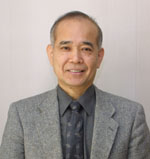 Yoshihiko Futamura found the first two projections
Y. Futamura: Partial Evaluation of Computation Process — An approach to a Compiler-Compiler, 1971
Turchin discovered (~1972–1974) all three projections (independently of Futamura), but could not publish this result
This fact has been published for the first time in an article by Academician Ershov
Neil D. Jones, DIKU, 1985: first self-applicable specializer
Specializer was good enough to realize all three projections
The code of compilers generator was strange, confusing and unreadable
Sergei A. Romanenko, KIAM, 1987 
Specializer has been rewritten and deeply improved
The code of compilers generator was clear and understandable
Компьютерра «Турчин и другие...»
http://offline.computerra.ru/2001/402/10913/
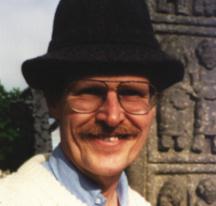 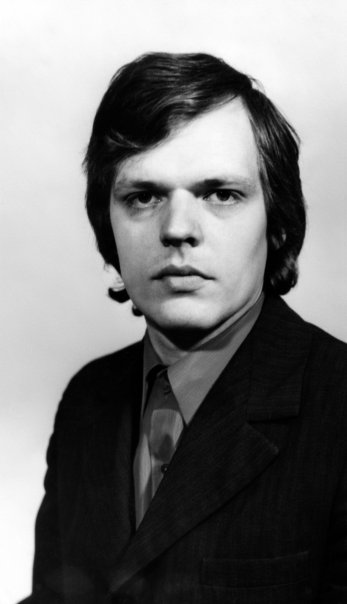 47
Theory vs. Practice
Futamura Projections are based on direct self-application, and spec should be available as source code in the target language:		spec(         ,           ) = …
The approach is clear in theory but very difficult in practice
A practical implementation was important as a proof that the theory works
A simpler approach — using a supercompiler scp1 inside a supercompiler scp2 as «black box» — the source code (scp1) may not be available. This approach:
will be discussed at the second lecture
has not been considered so far
is simpler in practice but provides interesting results
Anyway, both approaches are metasystem transitions
& Pray»
Just «Plug
spec
spec
48
More PowerfulSelf-Application Techniques?In Details Will be Discussedin the Next Lesson…
49
Conclusion
50
Metacomputation
We use MST-theory to provide an evolution in the world of programs
Metacomputation is the result of this approach
Мetaprograms — constructive metasystems for programs — borrow metasystem structure and metasystem features from the MST-theory
Metaprograms work over programs: analyze programs, transform programs, control programs, etc.
programs are considered as objects of analysis, control, transformation…
Metaprograms usually operate with sets of data
More precise: with constructive representations of such sets
Self-Application — conditions of unlimited evolution in world of programs — possibility to perform metasystem transition over some metaprogram
to apply one metaprogram to the another metaprogram (or the same)
51
Metacomputation
Metacomputation — an area of the computer science and programming practice devoted to
developing of methods of program analysis and program transformation
due to implementation of constructive metasystems (metaprograms) over programs
Metacomputation
Subjects:
How to implement constructive metasystems (metaprograms) over programs?
to support some program analysis method
to support some program transformation
How to use them?
to solve some problem of the computer science or programming practice
Features
Semantics-based and Process-oriented approach to the program analysis and transformation
Metaprogram m «supervises» the process of computation for a given program p and a given input d (or for a given set of inputs x) and controls this  process 
Language independent approach 
Metacomputation can be defined (or even just ported) for any programming language 
Moreover  V. Turchin talked about more general things: «…formal linguistic models…»
52
Metacomputation: The Big Picture
s
a
i
B
c
s
Target Language, Evaluation
Methods
Applications
metaprograms
Driving
SCP
SRT, PPT
Optimization
Specialization
URA
NAN
InverseComputation
Neighborhood
Testing
Metacomputation: The Big Picture
s
a
i
B
c
Future Works
s
Target Language, Evaluation
Methods
Applications
metaprograms
Driving
SCP
NewMethods
Analysis
SRT, PPT
NewApplications
L2
Verification
MRSC
Optimization
Specialization
Transformation
URA
NAN
InverseComputation
Neighborhood
Testing
Non-Standard Semantics
PS. Formal Definition of Metacomputation
55
Metacomputation — an Application ofthe MST-theory to Programming
Main idea:
We will use Turchin’s theory of evolution (MST-theory) to provide an evolution in the world of programs
Metacomputation is the result of this approach
We will write metaprograms — constructive metasystems for programs
Metaprograms borrow metasystem structure and metasystem features from the general theory of evolution— the MST-theory
56
Metacomputation — an Application ofthe MST-theory to Programming
Metaprograms work over programs: analyze programs, transform programs, control programs, etc.
In metacomputation programs are considered as objects — objects of analysis, control, transformation…
Metaprograms usually operate with sets of data
More precise: metaprograms  operate with constructive representations of such sets
We can provide conditions of unlimited evolution in the programs world: possibility to perform metasystem transition over some metaprogram
That is possibility to apply one metaprogram to the another metaprogram (or the same)
Self-Application
57
Metacomputation
Metacomputation — an area of the computer science and programming practice devoted to
developing of methods of program analysis and program transformation
due to implementation of constructive metasystems (metaprograms) over programs
Metacomputation subjects:
How to implement constructive metasystems (metaprograms) over programs?
to support some program analysis method
to support some program transformation
How to use them?
to solve some problem of the computer science (or programming practice)
58
Features of Metacomputation
MST as the main idea
V. Turchin «The phenomenon of science. A cybernetic approach to human evolution» Columbia University Press, New York, 1977
В.Ф. Турчин «Феномен науки.  Кибернетический подход к эволюции» http://www.refal.net/turchin/phenomenon/
Application of the MST-theory to the world of programs
Semantics-based and Process-oriented approach to the program analysis and transformation
Metaprogram m «supervises» the process of computation for a given program p and a given input d (or for a given set of inputs x) and controls this  process 
Language independent approach 
Metacomputation can be defined (or even just ported) for any programming language 
Moreover  V. Turchin talked about more general things: «…formal linguistic models…»
Self-application as a way to potentially unlimited evolution in the world of programs
Metaprograms can be applied to metaprograms (written in the target language)
59
References
Sergei Abramov, Robert Glück Combining semantics with non-standard interpreter hierarchies // Foundations of Software Technology and Theoretical Computer Science. Proceedings (S. Kapoor and S. Prasad, eds.), Lecture Notes in Computer Science, Vol. 1974, pp. 201-213, Springer-Verlag, 2000
Sergei Abramov, Robert Glück From Standard to Non-Standard Semantics by Semantics Modifiers // International Journal of Foundations of Computer Science, Vol. 12. No. 2 (2001) pp. 171-211 World Scientific Publishing Company, 2001
Sergei Abramov, Robert Glück The Universal Resolving Algorithm and its Correctness: Inverse Computation in a Functional Language // Elsevier, Science of Computer Programming 43 (2002), pp. 193-229, 2002
Sergei Abramov, Robert Glück  Principles of Inverse Computation and the Universal Resolving Algorithm  // T.Æ. Mogensen et al. (Eds.): The Essence of Computation: Complexity, Analysis, Transformation. Essays Dedicated to Neil D. Jones LNCS 2566, pp. 269–295, Springer-Verlag, Berlin, Heidelberg 2002
Sergei Abramov, Robert Glück, Yuri Klimov An Universal Resolving Algorithm for Inverse Computation of Lazy Languages // Perspectives of Systems Informatics: 6th International Andrei Ershov Memorial Conference, PSI 2006 Novosibirsk, Russia, June 2006. Proceedings. I. Virbitskaite and A. Voronkov (Eds.): PSI 2006, LNCS 4378, pp. 27-40, 2007 Springer-Verlag Berlin Heidelberg 2007